Respiratory Protection
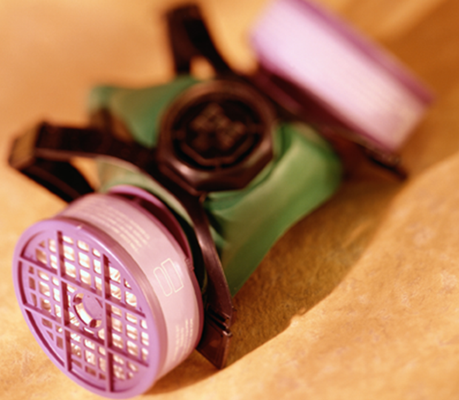 [Speaker Notes: Slide Show Notes
Welcome to this training session about respiratory protection. It is designed to help protect you from the effects of airborne hazardous substances in the workplace.]
Session Objectives
You will be able to:
Identify the hazards of airborne contaminants
Identify and use appropriate respiratory protection
Recognize the limitations and capabilities of respirators in our workplace
Inspect, maintain, and store respirators
Understand procedures for medical evaluations and recognize the medical signs and symptoms that may prevent effective respirator use
[Speaker Notes: Slide Show Notes
By the end of this training session, you will be able to:
Identify the hazards of airborne contaminants;
Identify and use appropriate respiratory protection;
Recognize the limitations and capabilities of respirators in our workplace; and
Inspect, maintain, and store respirators.]
Employee Exposure
Exposure to a concentration of an airborne contaminant that would occur if the employee were not using respiratory protection.
Required Vs Voluntary use Respirators
Respirators are required under the following circumstances: 
There is the potential for an overexposure to a contaminant: 
The exposure is difficult to measure and control due to variability in the process
Oxygen deficient atmosphere exists.

Voluntary use of a respirator is permitted by employees upon request although there is neither a potential for overexposure to a contaminant nor an oxygen deficient atmosphere.
Inhalation Hazards
Airborne particles
Dust, fog, smoke, fume, mist, aerosol
Chemical vapor or gas
Biological organisms
Bacteria, mold, spores, fungi, or viruses
[Speaker Notes: Slide Show Notes
Here are several categories of inhalation hazards that can occur at a workplace:
Airborne particles such as:
Dust, fog, smoke, fume, mist, and aerosol;
Chemical vapors or gases;
Biological organisms:
Bacteria, mold, spores, fungi, or a viruses; and
Lack of adequate oxygen
Make sure you know the inhalation hazards in our workplace for which you must wear respirators.
Ask trainees to identify inhalation hazards in their work areas. Modify this slide or add slides to describe the specific respiratory hazards in your facility.]
Immediately Dangerous to Life or Health (IDLH)
An atmosphere that poses an immediate threat to life, would cause irreversible adverse health effects, or would impair an individual’s ability to escape from a dangerous atmosphere.
 IDLH conditions occur most often in confined spaces, large chemical spills, or chemical fires.
[Speaker Notes: Slide Show Notes
Let’s look at a key term in respiratory protection:
IDLH means the atmosphere at a specific location is immediately dangerous to life or health. The amount of a chemical or chemicals in the air is so high, or oxygen levels are so low, it can cause death or permanent harm.
An example of an IDLH atmosphere is when oxygen levels are below the permissible exposure limit of 19.5 percent of air volume.
In addition to confined spaces (e.g., tanks, vaults, and sewers), IDLH conditions can occur in rooms or buildings with little or no ventilation, or where there has been a release of a highly toxic chemical.
Only well-trained persons should enter an area with IDLH conditions. Entering a confined space or enclosure that has chemicals above their IDLH level is a high-risk activity and the highest form of respiratory protection must be worn.
The standby person must be trained to conduct an emergency rescue.
Make sure you know and follow your organization’s procedures for working in IDLH atmospheres.
Modify this slide or add slides that describe your company’s procedures for working in IDLH atmospheres. Modify or add information about the responsibilities of the standby person.]
How Respirators Work
Prevent inhalation of airborne contaminants
Generate negative pressure in facepiece
Generate positive pressure in facepiece
Air is passed through a filter, sorbent, or catalyst that traps contaminants
[Speaker Notes: Slide Show Notes
Let’s look at how respirators work:
They prevent inhalation of airborne particles, vapors, and other contaminants.
With negative pressure respirators, when you inhale, the air pressure inside the facepiece is lower during inhalation than the ambient atmosphere outside the mask. The ambient air is pulled through an inlet, passes through a filter, trapping contaminants before the air enters your mouth. Exhaust air is pushed out through the exhalation valve.
With positive pressure respirators, the air pressure inside the facepiece is greater than the air pressure outside the respirator. The respirator sends breathing air to the respiratory inlet covering when the positive pressure is reduced inside the facepiece by inhalation or leakage.
Basically, for all types of respirators, air is passed through a filter, sorbent, or catalyst that traps contaminants.
Take apart a respirator and show trainees how the inhalation and exhalation process works, and how airborne contaminants are stopped from inhalation.  Or, have trainees wear the respirators as you explain the process.]
When Are Respirators Needed?
When other controls are inadequate or not feasible
During installation of engineering controls
During maintenance operations
While performing nonroutine tasks
For emergency response
[Speaker Notes: Slide Show Notes
Respirators should never be your first line of defense against exposure to airborne contaminants. Here’s when they should and shouldn’t be used:
They are to be used only after it is determined that effective engineering controls, such as special enclosures, ventilation, or use of less toxic chemicals, are not in place or are not feasible to prevent exposure.
They must be used during the installation of engineering controls.
They are routinely worn during maintenance operations where dusts, vapors, and other airborne contaminants are generated.
Nonroutine tasks are those typically performed by maintenance or another service organization. Nonroutine tasks vary, making it difficult to implement engineering controls; therefore, respirators are used extensively in maintenance operations.
Finally, they are routinely worn during emergency response operations by first responders and rescue personnel. They are also often used by workers at hazardous waste site cleanup operations.
Modify this slide to describe the conditions when respirators are needed at your facility.]
Types of Facepieces
Tight-fitting
Straps or clamps
Half face, full face, or mouthpiece
Loose-fitting
Hood or helmet
Filtering facepiece (durable or single-use)
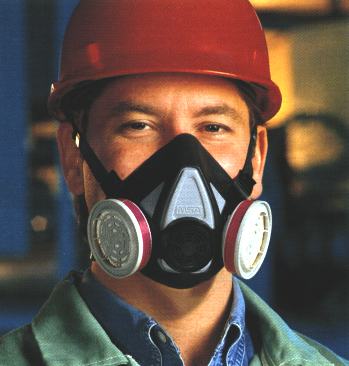 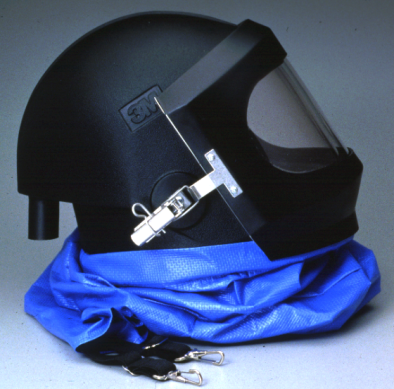 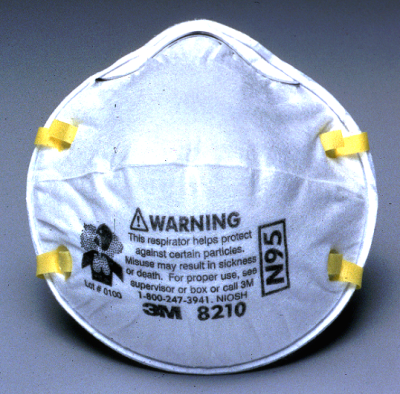 [Speaker Notes: Slide Show Notes
Respirators have either tight-fitting or loose-fitting facepieces.
Tight-fitting facepieces have straps or clamps.
They can be half mask (covers the mouth and nose), full mask (covers the entire face, including the eyes), or mouthpiece (covers the mouth with a clamp for the nose). Both air-purifying and atmosphere-supplying respirators use both half-mask and full-face configurations.
A loose-fitting facepiece can be a hood or helmet.
It can also be a dust mask (durable or single-use).
Modify this or subsequent slides if they do not apply to your workplace.]
Assigned Protection Factor (APF)
Concentration Outside Respirator 
PF = ---------------------------------------------
         Concentration Inside Respirator

10 			= Air Purifying Half Mask
50			= Air Purifying Full Face Mask
25-50			= Powered Air Purifying
1000			=Type C Supplied Air
10,000		            = Self Contained
[Speaker Notes: Slide Show Notes
Here is another important term in respiratory protection:
The assigned protection factor, or APF, of a respirator reflects the minimum level of protection that a properly functioning respirator would be expected to provide to a population of properly fitted and trained users.
For example, an APF of 10 for a respirator means that a user could expect to inhale no more than one-tenth of the airborne contaminant present. An APF of 50 means one-fiftieth of the contaminant may be inhaled.
Each type of respirator has an APF for each contaminant it filters. For example, a half-mask, air-purifying respirator must have an APF of 10 for cadmium, and a full-facepiece air-purifying respirator must have an APF of 50 for the same chemical.
The federal respiratory protection standard (29 CFR 1910.134), amended effective November 22, 2006, adds definitions and specific numerical requirements for APFs and for calculating MUCs. Use the amended regulation as applicable to your training materials.]
Air-Purifying Respirator (APR)
APRs are negative pressure
Simply filter the air, not supply oxygen
Particulate
Gas and vapor
Combination
Limited to non-IDLH atmospheres, maximum APF of 50
[Speaker Notes: Slide Show Notes
The most common type of respirator in use today is the air-purifying respirator, or APR.
APRs are negative pressure respirators.
The APR is fitted with an air-purifying filter, cartridge, or canister that removes specific air contaminants by passing ambient air through the air-purifying element. They do not supply oxygen to the facepiece.
Particulate APRs remove dusts, fumes, and other airborne particles.
Gas and vapor APRs, pictured here, remove chemical gases and vapors.
A combination APR removes both particles and gases/vapors.
APRs do not provide adequate protection in IDLH atmospheres. They offer a maximum APF of 50.
Make sure you know how to use the APRs in your facility.
Show examples of the available types of respirators to the class. Allow trainees to put on and practice using the appropriate respirator for their specific work areas.  Modify this slide to describe the APRs used at your facility. Delete the slide if it does not apply.]
Half-Face APR
Maximum APF of 10
No protection for the face or eyes
Sight is not impaired, and no need for corrective lenses
Not as heavy as full face respirator
[Speaker Notes: Slide Show Notes
Here’s what you need to know about the half-face APR:
The maximum APF for half-face APRs is 10, so its use is limited;
There is no protection for the face or eyes;
Your sight is not impaired, and there is no need for corrective lenses; and
They are not as heavy as a full-face respirator.]
Full-Face APR
Maximum APF of 50
Protects the face and eyes
Difficult to see when the facepiece fogs up
Difficult to speak
[Speaker Notes: Slide Show Notes
Here’s what you need to know about the full-face APR:
The full-face APR has a maximum APF of 50;
It protects the face and eyes as well as nose and mouth;
It is difficult to see when the facepiece fogs up;
It’s also difficult to speak through the facepiece; and
It requires a lens correction kit.]
Powered Air-Purifying Respirator (PAPR)
Maximum APF 25 to 50
A blower forces ambient air through filter
No separate or self-contained air supply
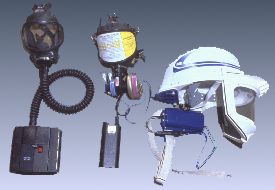 [Speaker Notes: Slide Show Notes
Here is important information about powered air-purifying respirators, or PAPRs:
The maximum APF is 25 for loose-fitting facepieces, and 50 for tight-fitting facepieces;
A PAPR uses a blower to force the ambient air through air-purifying elements to the inlet covering or facepiece; and
There is no separate or self-contained air supply.
Make sure you know how to use the PAPRs in your facility.
Show examples of the available types of respirators to the class. Allow trainees to put on and practice using the appropriate respirator for their specific work areas.  Modify this slide to describe the PAPRs used at your facility. Delete the slide if it does not apply.]
Prohibited Uses of APR and PAPR
IDLH atmosphere, including oxygen-deficient
Unknown airborne contaminants
Contaminants with poorly understood exposure limits or other warnings
Contaminant concentrations exceed maximum use concentration (MUC) limits
MUC=The OSHA Permissible Exposure Limit (PEL) x APF
[Speaker Notes: Slide Show Notes
Do not use APRs or PAPRs under the following conditions:
In an IDLH atmosphere, including oxygen-deficient atmospheres;
Where there are unknown airborne contaminants;
Where contaminants with poorly understood exposure limits or other warnings exist;
Where specific chemicals are present that the APR/PAPR is not specifically designed to filter;
And when the contaminant concentrations exceed maximum use concentration, or MUC, limits.
The MUC is the OSHA Permissible Exposure Limit (PEL) multiplied by the APF of the respirator.
The federal respiratory protection standard (29 CFR 1910.134), amended effective November 22, 2006, adds definitions and specific numerical requirements for APFs and for calculating MUCs. Use the amended regulation as applicable to your training materials.]
Atmosphere-Supplying
Provides a separate or self-contained air supply from outside the ambient atmosphere
Supplied Air Respirator (SAR)
Self Contained Breathing Apparatus (SCBA)
Primary types are continuous flow, demand, and pressure demand
[Speaker Notes: Slide Show Notes
An atmosphere-supplying respirator is another type of respirator. It is commonly used by emergency responders and spill cleanup personnel.
A type of respirator that supplies the user with breathing air from a source independent of the ambient atmosphere, including:
Supplied-air respirators, or SARs, top picture.
Self-contained breathing apparatus, or SCBA, units, bottom picture, are used for possible or actual life-threatening situations.
Here are the three primary types of atmosphere-supplying respirators:
Continuous Flow provides a continuous flow of breathing air to the respirator.
Demand admits breathing air to the facepiece only when a negative pressure is created inside the facepiece by inhalation. Because of this, almost no one uses it.
Pressure Demand admits breathing air to the facepiece when the positive pressure inside the facepiece is reduced by inhalation.
Make sure you know how to use the atmosphere-supplying respirators in your facility.
Show examples of the available types of respirators to the class. Allow trainees to put on and practice using the appropriate respirator for their specific work areas.  Modify this slide to describe the atmosphere-supplying respirators used at your facility. Delete the slide if it does not apply.]
Filtering Facepiece
Negative pressure
Filter removes particulates 
The filter is an integral part of the mask
The entire mask is composed of the filter material
Hazard protection is very limited
Image Credit: OSHA
[Speaker Notes: Slide Show Notes
Here’s important information about the dust mask, which is also known as a filtering facepiece:
As explained earlier, negative pressure means the air pressure inside the mask is lower during inhalation than the ambient atmosphere outside the mask, pulling air through the filter.
The filter removes particulates, or dust, therefore:
The filter is an integral part of the mask; and
In fact, the entire mask is made of the filter material.
Protection from most hazards is very limited or not available at all. They are generally used for blocking larger dust particles, but do not block very small particles, fumes, gases, or most other airborne contaminants.
Make sure you know when, where, and how to use dust masks in your facility.
Show examples of the available types of respirators to the class. Allow trainees to put on and practice using the appropriate respirator for their specific work areas. Modify this slide to describe the APRs used at your facility. Delete the slide if it does not apply.]
Inhalation Hazards and Respirators—Questions?
Any questions about the hazards of airborne contaminants at our facility?
The types of respirators used at the facility?
[Speaker Notes: Slide Show Notes
Now it’s time to ask yourself if you understand the information presented so far. 
Do you understand the inhalation hazards of airborne contaminants at our facility? 
Do you understand the types of respirators used at the facility?
Conduct an exercise that illustrates the inhalation hazards at the facility, and ask trainees to identify the appropriate respirator for the hazard.]
Respirator Selection
The physical state of the contaminants
Contaminant concentration
Oxygen deficiency
Warning properties of the contaminant(s)
Potential for an IDLH atmosphere
Length of time of respirator use
[Speaker Notes: Slide Show Notes
It is our company’s responsibility to select the appropriate respirator for the right job. For your information, these are the criteria we take into account when choosing a respirator:
The physical state of the contaminants (vapor, gas, or solid);
The contaminant concentration in the atmosphere;
Whether there is an oxygen deficiency;
How easy is it to detect the contaminant with the human senses (e.g., smell);
The risk that we may encounter an IDLH atmosphere; and
The length of time the respirator will be used.]
Respirator Selection (cont.)
The workload of the wearer
The working environment (e.g., temperature)
The proper filter media for the given contaminant 
Potential hazard of skin contact with contaminants
Potential hazard of eye contact with contaminants
[Speaker Notes: Slide Show Notes
Here are additional criteria we consider when choosing a respirator:
The workload of the wearer;
Other environmental factors, including room temperature and relative humidity;
The proper filter media for the given contaminant, for example, a high-efficiency particulate air [HEPA] cartridge for dusts;
Potential hazard of skin contact with contaminants;
And finally, potential hazard of eye contact with contaminants.]
Filters, Cartridges, and Canisters
Filter
A component used in respirators to remove solid or liquid aerosols from the inspired air.  Also called air purifying element.
Canister or Cartridge
A container with a filter, sorbent, or catalyst, or combination of these items, which removes specific contaminants from the air passed through the container
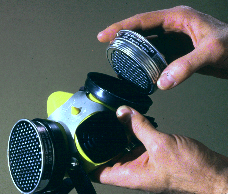 Filters, Cartridges, and Canisters
All must be labeled and color-coded with the NIOSH approval label
The label must not be removed and must remain legible
Marked with “NIOSH,” manufacturer’s name and part number, and cartridge or filter type
End-of-service-life indicator (ESLI) must be NIOSH-certified for APRs
[Speaker Notes: Slide Show Notes
Here’s what you need to know about filters, cartridges, and canisters:
All respirator filters, cartridges, and canisters used in the workplace must be labeled and color coded with the NIOSH- (or National Institute of Occupational Safety and Health) approved label.
The label must not be removed and must remain legible.
In addition to the NIOSH-approved label, all filters, cartridges, or canisters must be marked with the manufacturer’s name and part number, and an abbreviation to indicate cartridge or filter type (e.g., N95 or P100).
A matrix approval label must be supplied, usually as an insert in the shipping box.
Air-purifying respirators should be equipped with an end-of-service-life indicator, or ESLI, certified by NIOSH for the contaminant. You must implement a change schedule for canisters and cartridges.]
Medical Evaluation
An initial medical evaluation—a  questionnaire—is required before fit testing and respirator use
All medical evaluations must be confidential
Employees must be allowed to discuss the questionnaire with the physician
Follow-up evaluations must be conducted if conditions of use or user health change
[Speaker Notes: Slide Show Notes
Not everyone is physically able to use a respirator.
A medical evaluation is required before fit testing and respirator use. The initial evaluation is a questionnaire.
All medical evaluations must be confidential.
You may discuss your questionnaire with the licensed healthcare professional.
Follow-up evaluations must be conducted if conditions of use or user health change.]
Fit Testing
Before an employee uses any respirator with a negative or positive pressure tight-fitting face piece, the employee must be fit tested with the same make, model, style, and size of respirator that will be used.
[Speaker Notes: Slide Show Notes
Fit testing is a critical part of using respirators safely:
Before an employee uses any respirator with a negative- or positive-pressure tight-fitting facepiece, the employee must be fit tested with the same make, model, style, and size of respirator that will be used during work activities.
The fit test ensures no contaminants are leaking into the facepiece.
Retesting is required annually, and after weight loss or dental work.
Finally, beards are not allowed when wearing a respirator.]
Qualitative Fit Test
Negative pressure test for APRs
Exposure less than 10 times the exposure limit

Subjective—smell or taste
Irritant smoke and ambient aerosol
[Speaker Notes: Slide Show Notes
Qualitative fit testing is done for negative pressure APRs.
Users may rely on either a qualitative or a quantitative fit test procedure for exposure levels less than 10 times the occupational exposure limit.
Fit testing of tight-fitting atmosphere-supplying respirators and tight-fitting powered air-purifying respirators can be performed using either quantitative or qualitative testing in the negative pressure mode.
Qualitative fit testing is pass-fail, is very subjective, and relies on the wearer to identify whether they smell or taste the challenge agent. For example:
Irritant smoke is one substance used in a qualitative test to determine if the wearer can detect it.
Ambient aerosols are also used for qualitative testing.
Make sure you know how to conduct the fit test procedures your facility uses. For more information on fit test requirements, check the regulation at 29 CFR 1910.134, Appendix A.
Discuss the fit test procedures used at your facility. Modify this slide or add slides that describe the fit testing requirements for respirators used at your facility. Some qualitative fit tests include: isoamyl acetate, irritant smoke, saccharin solution aerosol, or Bitrex™ aerosol.
Consult with the regulation at 29 CFR 1910.134, Appendix A, for fit test requirements.]
Quantitative Fit Test
Numeric measurement—fit factor—of leakage into the respirator
Controlled negative pressure
Portacount™
For negative-pressure APRs, exposure levels greater than 10 times the occupational exposure limit
[Speaker Notes: Slide Show Notes
Quantitative fit testing is an assessment of the adequacy of respirator fit by numerically measuring the amount of leakage into the respirator. It provides a number called a fit factor, which can identify the quality of the fit and document compliance with OSHA standards. Some quantitative tests include:
Controlled negative pressure
Ambient atmosphere (Portacount™)
It is used on negative-pressure APRs for exposure levels greater than 10 times the occupational exposure limit. Remember that fit testing of tight-fitting atmosphere-supplying respirators and tight-fitting powered air-purifying respirators can be performed using either quantitative or qualitative testing in the negative pressure mode.]
Check the Seal
No facial hair or glasses are allowed that prevent a tight seal
The facepiece seal is paramount
Perform a seal check each time you put on the respirator
Conduct a positive and negative pressure check
Positive Pressure
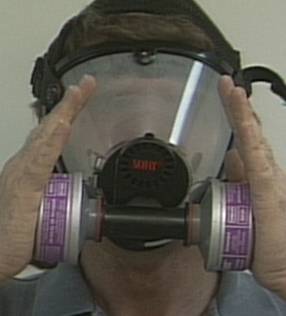 Negative Pressure
[Speaker Notes: Slide Show Notes
For respirators to protect you, they must have a complete seal.
Employees who have facial hair or any condition that interferes with the face-to-facepiece seal or valve function are not allowed to wear tight-fitting facepieces. Corrective glasses or goggles or other PPE must be worn in a manner that does not interfere with the face-to-facepiece seal.
The facepiece seal is paramount and must be complete.
Employees wearing tight-fitting respirators must perform a user seal check each time they put on the respirator using the procedures in Appendix B-1 of 29 CFR 1910.134 or equally effective manufacturer’s procedures.
Conduct both a positive and negative pressure check. Hold your hand over the air intake valve to test the positive pressure. Also, hold your hands over the filters or cartridge components to check negative pressure, as pictured here.
Make sure you know how to check the seals on the respirators you use in your facility.
Modify this slide to describe any other seal protection procedures required at your facility.]
Inspect Respirator Carefully
Inspect the respirator before each use and during cleaning, following manufacturer’s instructions
Emergency respirators
Check at least monthly when not in use
Check before and after each use
Check elastic parts for pliability and deterioration
Report any problems or defects
[Speaker Notes: Slide Show Notes
Now we’ll talk about the inspection, maintenance, and storage procedures for respirators.
First of all, inspect all respirators used in routine situations before each use and during cleaning, making sure to follow manufacturer’s instructions. Check all components of respirator function, tightness of connections, and the condition of the various parts.
All respirators maintained for use in emergency situations shall be inspected as follows:
At least monthly and in accordance with the manufacturer’s recommendations
For proper function before and after each use
Check elastic parts for pliability and signs of deterioration.
Finally, report any problems or defects to your supervisor. Do not attempt to repair any respirator components unless you are certified and authorized to do it.
Make sure you know and follow your facility’s inspection procedures.
Modify this slide or add slides to describe the specific inspection procedures for respirators at your facility.  Show trainees the respirator inspection sheet. Have trainees conduct inspections of the sample respirators.]
Store Properly
Protect equipment from damage, sunlight, or contamination
Store dry respirator and cartridges in a clean container or bag
Do not allow the facepiece to be distorted
[Speaker Notes: Slide Show Notes
Always store respirators properly.
Protect all respirators and other protective equipment from damage, contamination, dust, sunlight, extreme temperatures, excessive moisture, and damaging chemicals when they are stored.
Store the dry respirator and cartridges in a clean container or bag.
Do not allow the respirator to be stored in a way that will allow the facepiece to become distorted.
Make sure you follow your facility’s storage procedures for respirators.
Modify this slide to describe or show additional respirator storage requirements at your facility.  Show trainees where and how respirators are stored at your facility.]
APRs—Maintain and Clean Components
Toss out filtering face pieces 
Remove filters
Wash and rinse
Carefully replace valves
Dry with cloth or air dry
Reassemble, then test
[Speaker Notes: Slide Show Notes
Now we’ll discuss the cleaning procedures for APRs.
First, a note about dust masks—throw them away after use. Once a mask is coated with dust, replace it. Don’t try to clean it.
For APRs, remove filters, cartridges, or canisters. Disassemble facepieces by removing speaking diaphragms, demand and pressure-demand valve assemblies, hoses, or any components recommended by the manufacturer. Discard or repair any defective parts.
Wash components in warm water with a mild detergent or with a cleaner recommended by the manufacturer. A stiff bristle (not wire) brush may be used to facilitate the removal of dirt. Rinse components thoroughly in clean, warm (43 degree Celsius [110 degree Fahrenheit] maximum), preferably running, water. Drain. Remove the cartridges.
Be careful replacing any inhalation and exhalation valves.
Dry with a clean, dust-free cloth or air dry in a clean room.
Finally, reassemble the respirator components, and test to make sure the respirator is fully functional for use.
Make sure you follow your facility’s cleaning procedures.
Modify this slide to describe additional respirator maintenance and cleaning requirements at your facility. Show trainees a copy of the manufacturer’s cleaning instructions.  Have trainees perform the cleaning procedures using a sample respirator.]
Respirator Care and Use— Questions?
Any questions about your responsibilities for the care and use of respirators and their components?
Any questions about the respiratory protection plan or dangerous atmospheres?
[Speaker Notes: Slide Show Notes
Now it’s time to ask yourself if you understand the information presented so far. Do you understand your responsibilities for the care and use of respirators and their components?
Do you understand the respiratory protection plan and the information about IDLH atmospheres?]
Regulatory Requirements
29 CFR 1910.134
Requires a written respiratory protection plan
Employee training
Medical evaluation
Fit testing
Provide respirators at no cost to employee
[Speaker Notes: Slide Show Notes
Respirator use has strict federal regulations.
If you use respiratory protection, it is important that all the following regulatory elements (Code of Federal Regulations Title 29, Section 1910.134) be in place:
A written respiratory protection plan;
Employee training;
Medical evaluation;
Fit testing; and
Provision of respirators at no cost to employee.]
Employer’s General Requirements
Use NIOSH-approved respirators only
Evaluate the workplace hazards
Select respirators from multiple models and sizes
Where exposure to hazards can’t be estimated, consider it as IDLH
[Speaker Notes: Slide Show Notes
General requirements for employers state that:
All of our respirators must be NIOSH-certified.
We must complete a thorough evaluation of our workplace respiratory hazards and provide respirators that will protect you from any identified hazards.
Our company must select respirators from a sufficient number of models and sizes so that the respirator is acceptable to, and correctly fits, the user.
And where exposure to respiratory hazards can’t be identified or reasonably estimated, the atmosphere must be considered IDLH.]
Key Points to Remember
Understand the physical and health hazards of dangerous airborne substances in your work area (review SDS)
Make sure appropriate engineering controls are implemented before using a respirator
Know how to properly don, fit, use, inspect, clean, and store respirators
Inspect respirators and cartridges before each use
Always make sure the right respirator and cartridge are matched to the appropriate working conditions and contaminants
[Speaker Notes: Slide Show Notes
Here are the key points to remember about the information presented during this session:
Understand the physical and health hazards of dangerous airborne substances in your work area.
Make sure appropriate engineering controls are implemented before using a respirator.
Know how to properly don, fit, use, inspect, clean, and store respirators.
Inspect respirators and cartridges before each use.]
Questions
?
Dennis Daye CIH, CSP, CHMM
dennis.daye@mu.edu
Ext. 288-8411
DVDRespiratory ProtectionA Breath of Fresh Air